Seminar Title
Name, Degree(s) Current Title
Location of Employment/University/Department
Synopsis
(If you decide, or O)

Bio
Adfafadsfaf
Replace text box with sized photo here
Month Day
Time p.m.
Location
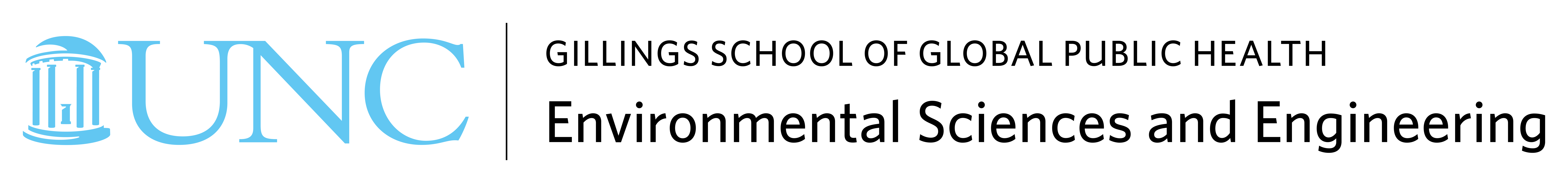